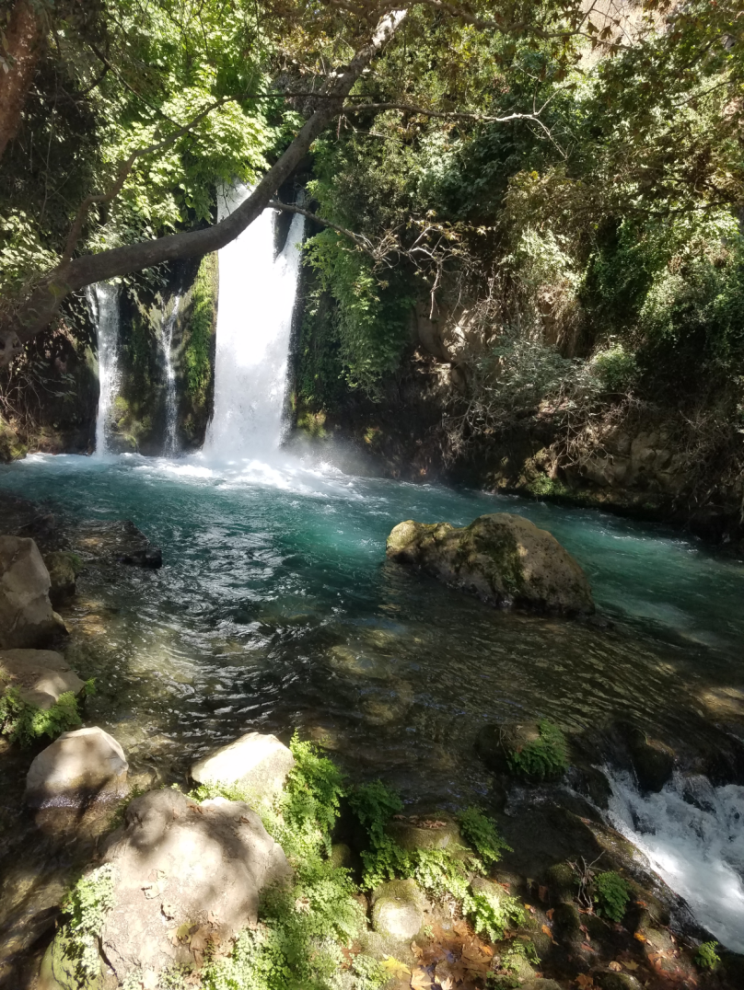 Greek-English Interlinear New Testament 
 Listen to and Learn
the Greek New Testament
The 1st Epistle of JohnChapter 1
מְקוֹר מַיִם חַיִּים 
ἡ πηγή ὕδατος ζωῆς 
The Spring of Living Water 
생명수 샘  生命水的泉源
La Fuente de Agua Viva
La Source d'Eau Vive
Die Quelle Lebendigen Wassers 
Fonte de Água Viva
‎ يَنْبُوعَ الْمِيَاهِ الْحَيَّةِ،
Prepared and Recited by Ezra Kim, PhD
1 John 1:1 


    Ὃ  ἦν  ἀπ᾽  ἀρχῆς,   ὃ  ἀκηκόαμεν, 
     what  was    from     beginning    what   we have heard 
    ὃ  ἑωράκαμεν  τοῖς  ὀφθαλμοῖς  ἡμῶν, 
    what    we have seen         with the          eyes                         our
     ὃ  ἐθεασάμεθα  καὶ  αἱ  χεῖρες  ἡμῶν 
   what    we looked upon           and     the       hands            our   
      ἐψηλάφησαν  περὶ  τοῦ  λόγου  τῆς  ζωῆς
                have touched          concerning   the          word        of the      life



	ESV 1:1 That which was from the beginning, which we have heard, which we have seen with our eyes, which we looked upon and have touched with our hands, concerning the word of life--
	CUV 1:1 論到從起初原有的生命之道、就是我們所聽見所看見、親眼看過、親手摸過的．
1 John 1:2 


 καὶ  ἡ  ζωὴ  ἐφανερώθη,  καὶ  ἑωράκαμεν 
   and    the      life      was made manifest       and        we have seen
 καὶ  μαρτυροῦμεν  καὶ  ἀπαγγέλλομεν  ὑμῖν
  and               we testify                   and                we proclaim               to you
   τὴν  ζωὴν  τὴν  αἰώνιον   ἥτις  ἦν  πρὸς  τὸν  πατέρα 
       the          life          the           eternal           which     was      with          the          Father
                   καὶ  ἐφανερώθη  ἡμῖν
                                 and      was made manifest      to us
 
	ESV 1:2 the life was made manifest, and we have seen it, and testify to it and proclaim to you the eternal life, which was with the Father and was made manifest to us--  / CUV 1:2 這生命已經顯現出來、我們也看見過、現在又作見證、將原與父同在、且顯現與我們那永遠的生命、傳給你們．
1 John 1:3 


   ὃ  ἑωράκαμεν  καὶ  ἀκηκόαμεν, 
   what    we have seen           and        we have heard
 ἀπαγγέλλομεν  καὶ  ὑμῖν,  ἵνα  καὶ  ὑμεῖς  κοινωνίαν
         we proclaim                   also      to you     so that   too         you               fellowship
   ἔχητε   μεθ᾽  ἡμῶν.  καὶ  ἡ  κοινωνία   δὲ    ἡ  ἡμετέρα
 you may have   with             us            and    the       fellowship     indeed   that is    of ours
 μετὰ τοῦ πατρὸς  καὶ μετὰ τοῦ υἱοῦ αὐτοῦ  Ἰησοῦ Χριστοῦ.
    with       the         Father        and      with       the      Son           his              Jesus           Christ
 

	ESV 1:3 that which we have seen and heard we proclaim also to you, so that you too may have fellowship with us; and indeed our fellowship is with the Father and with his Son Jesus Christ.  /   CUV 1:3 我們將所看見、所聽見的、傳給你們、使你們與我們相交、我們乃是與父並他兒子耶穌基督相交的．
1 John 1:4-5 
4          καὶ   ταῦτα   γράφομεν  ἡμεῖς, 
             and    these things          we write               we  
  ἵνα   ἡ  χαρὰ  ἡμῶν   ᾖ   πεπληρωμένη.                    
  so that  the       joy          our       may be      complete
5  Καὶ  ἔστιν  αὕτη  ἡ  ἀγγελία  ἣν  ἀκηκόαμεν  ἀπ᾽ αὐτοῦ
      and            is            this      the     message        that      we have heard     from        him
      καὶ  ἀναγγέλλομεν  ὑμῖν,  ὅτι  ὁ  θεὸς  φῶς  ἐστιν
          and            we proclaim                to you      that   the    God          light          is 
       καὶ  σκοτία  ἐν  αὐτῷ  οὐκ  ἔστιν  οὐδεμία.
            and      darkness      in        him           not           is              nothing

	ESV 1:4 And we are writing these things so that our joy may be complete. 5 This is the message we have heard from him and proclaim to you, that God is light, and in him is no darkness at all.    / 	CUV 1:4 我們將這些話寫給你們、使你們〔有古卷作我們〕的喜樂充足。5 神就是光、在他毫無黑暗．這是我們從主所聽見、又報給你們的信息。
1 John 1:6 




    ἐὰν  εἴπωμεν  ὅτι  κοινωνίαν  ἔχομεν 
          if             we say              that       fellowship              we have

   μετ᾽  αὐτοῦ  καὶ  ἐν  τῷ  σκότει  περιπατῶμεν, 
      with            him           and      in      the       darkness                we walk  

   ψευδόμεθα  καὶ  οὐ  ποιοῦμεν  τὴν  ἀλήθειαν·   
               we lie                    and      not        we practice          the            truth




ESV 1:6 If we say we have fellowship with him while we walk in darkness, we lie and do not practice the truth.
CUV 1:6 我們若說是與　神相交、卻仍在黑暗裡行、就是說謊話、不行真理了．
1 John 1:7 


    ἐὰν  ἐν  τῷ  φωτὶ  περιπατῶμεν, 
          if          in       the         light                we walk  
    ὡς  αὐτός  ἐστιν  ἐν  τῷ  φωτί,  κοινωνίαν  ἔχομεν 
         as             he                is           in       the         light           fellowship              we have
  μετ᾽  ἀλλήλων,  καὶ  τὸ  αἷμα   Ἰησοῦ  τοῦ  υἱοῦ  αὐτοῦ 
     with        one another         and     the      blood        of Jesus        the          Son           his
     καθαρίζει  ἡμᾶς  ἀπὸ  πάσης  ἁμαρτίας.
              cleanses                us             from           all                     sin


	ESV 1:7 But if we walk in the light, as he is in the light, we have fellowship with one another, and the blood of Jesus his Son cleanses us from all sin.
	CUV 1:7 我們若在光明中行、如同神在光明中、就彼此相交、他兒子耶穌的血也洗淨我們一切的罪。
1 John 1:8 



  ἐὰν  εἴπωμεν  ὅτι  ἁμαρτίαν
       if                 we say              that              sin

  οὐκ  ἔχομεν,        ἑαυτοὺς   πλανῶμεν
      not            we have                         ourselves                 we deceive

   καὶ  ἡ  ἀλήθεια  οὐκ  ἔστιν  ἐν  ἡμῖν. 
       and     the          truth                   not            is               in          us




	ESV 1:8 If we say we have no sin, we deceive ourselves, and the truth is not in us.
	CUV 1:8 我們若說自己無罪、便是自欺、真理不在我們心裡了。
1 John 1:9 


 ἐὰν  ὁμολογῶμεν  τὰς  ἁμαρτίας  ἡμῶν, 
     if               we confess                  the              sins                    our      
            πιστός  ἐστιν  καὶ  δίκαιος,  
                             faithful               he is            and             just   
          ἵνα    ἀφῇ    ἡμῖν  τὰς  ἁμαρτίας
                 that   he may forgive     us         the              sins  
      καὶ  καθαρίσῃ  ἡμᾶς  ἀπὸ  πάσης  ἀδικίας.
             and            he may cleanse              us               from               all              unrighteousness




ESV 1:9 If we confess our sins, he is faithful and just to forgive us our sins and to cleanse us from all unrighteousness.
CUV 1:9 我們若認自己的罪、神是信實的、是公義的、必要赦免我們的罪、洗淨我們一切的不義。
1 John 1:10 





       ἐὰν  εἴπωμεν  ὅτι  οὐχ   ἡμαρτήκαμεν, 
                if             we say            that      not            we have sinned
                ψεύστην  ποιοῦμεν  αὐτόν, 
                                   a liar                 we make                him   
       καὶ  ὁ  λόγος  αὐτοῦ  οὐκ  ἔστιν  ἐν  ἡμῖν.
            and     the     word              his              not           is             in        us
      



	ESV 1:10 If we say we have not sinned, we make him a liar, and his word is not in us.
	CUV 1:10 我們若說自己沒有犯過罪、便是以神為說謊的．他的道也不在我們心裡了。